Benedictus-Realschule 
des Schulwerks der Diözese Augsburg
Herzlich willkommen!
Hier einige kurze Informationen und Hinweise zum Übertritt an die 
Benedictus-Realschule Tutzing
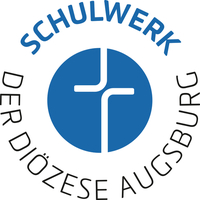 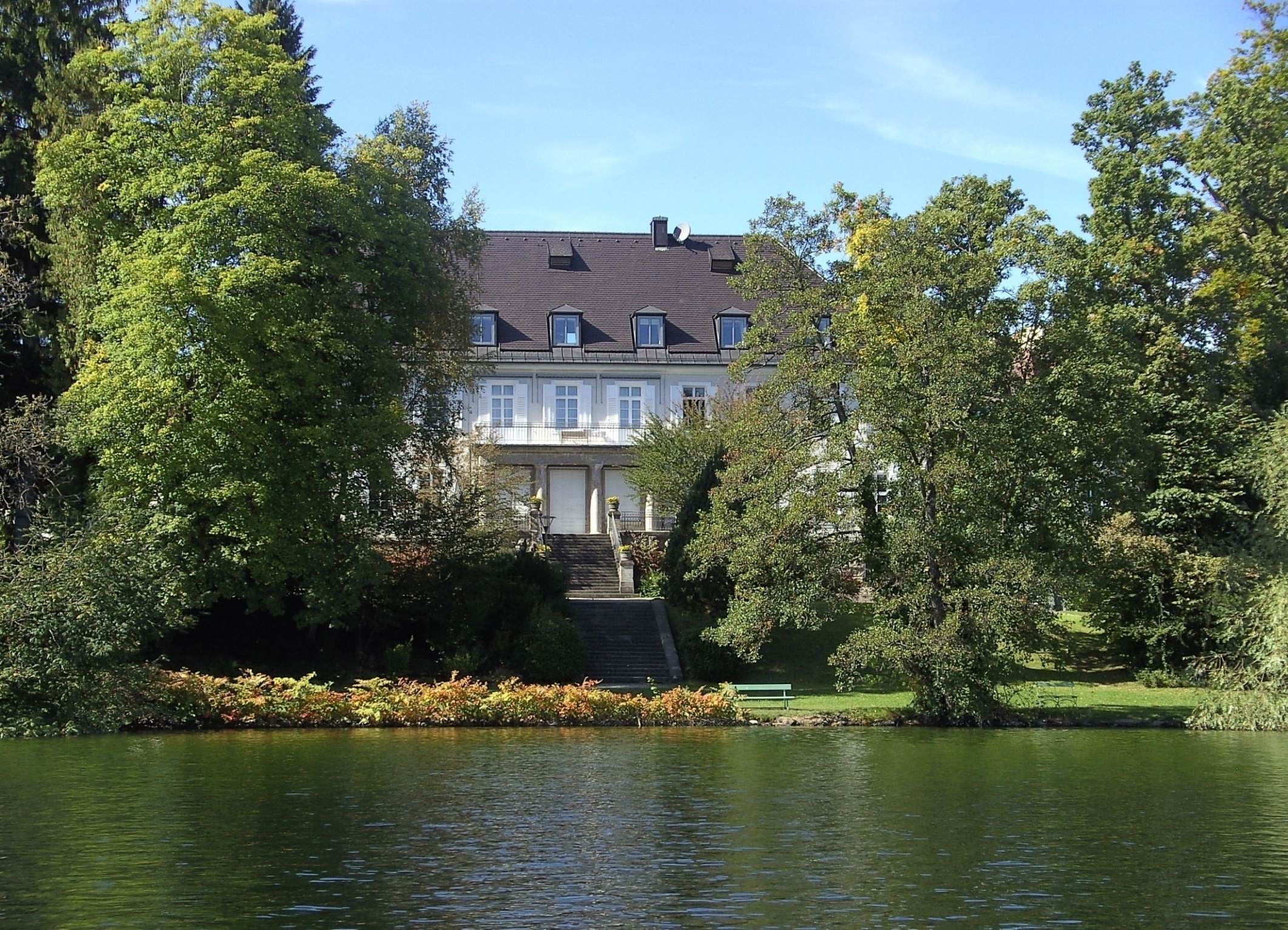 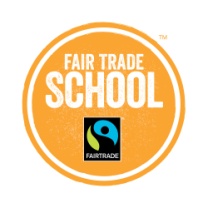 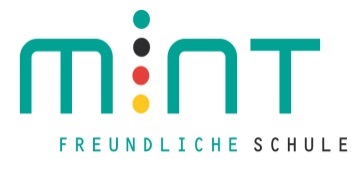 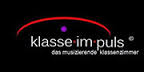 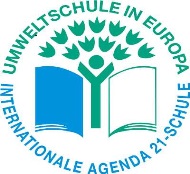 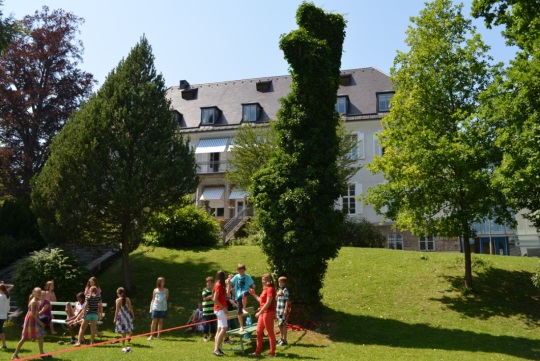 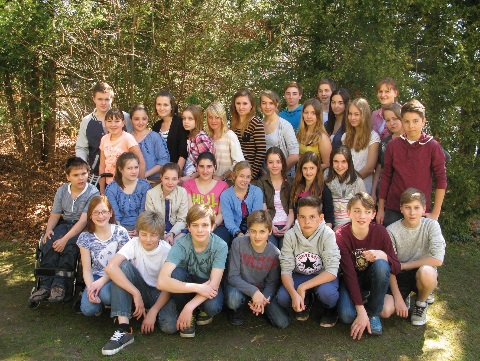 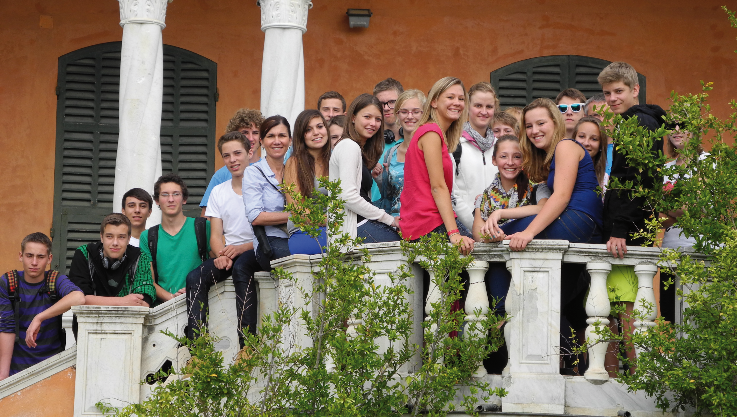 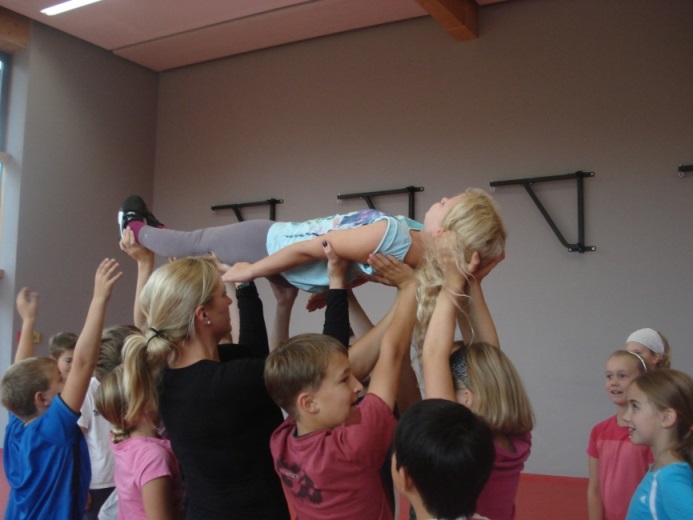 Benedictus-
Realschule
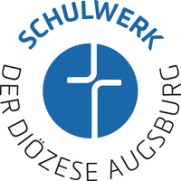 Wie kommt man an die Benedictus-Realschule?
Anmeldung mit dem entsprechenden Zeugnis
Termine für 
RS Tutzing
Mo,     11. Mai  13.00 – 17.00 Uhr
Die,     12. Mai  12.00 – 15.00 Uhr
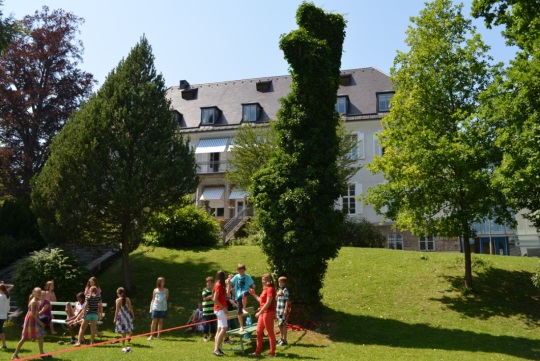 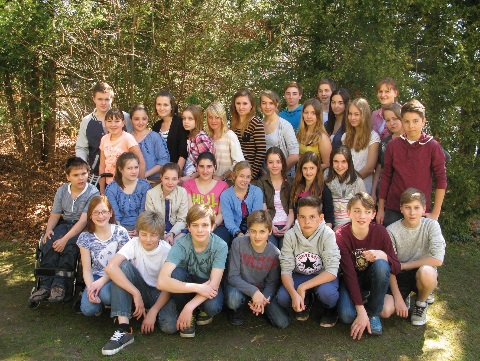 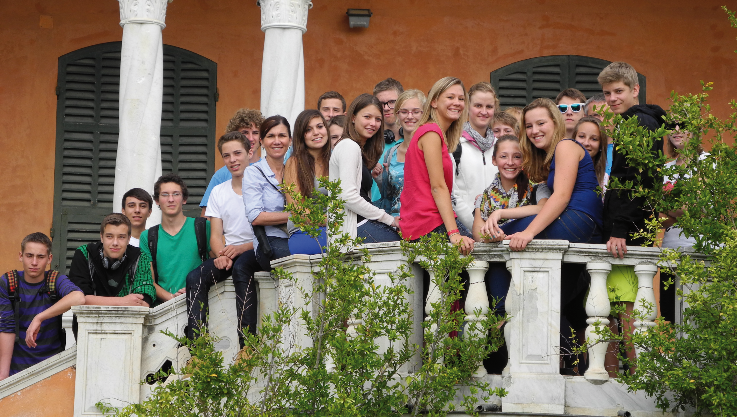 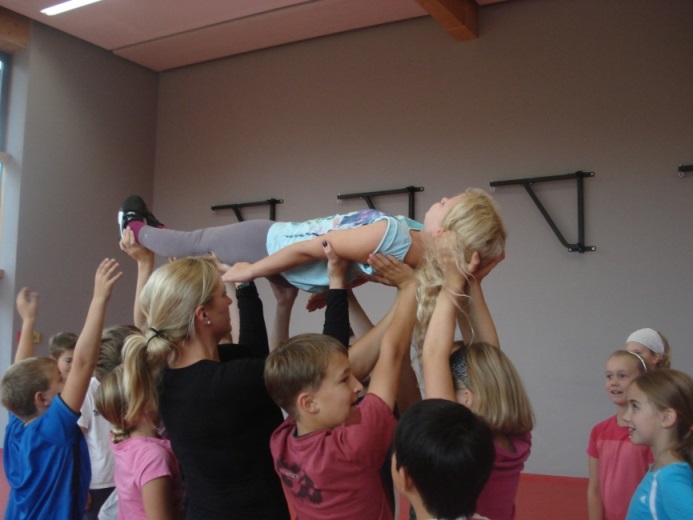 Benedictus-
Realschule
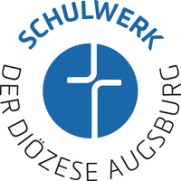 Information für den Übertritt in die 5. Klasse (aus der 4. oder 5. Klasse der GS/MS)
Notwendige Unterlagen zur Anmeldung:
aus der 4.Klasse: Übertrittszeugnis im Original und                                             Jahreszeugnis der 3.Klasse (Kopie)
aus der 5.Klasse: Jahreszeugnis der 4.Klasse (Kopie) und                                             Zwischenzeugnis der 5.Klasse (Original)
Kopie Geburtsurkunde
Passfoto für Fahrantrag (MVV)
Bankverbindung
Nachweis der Masernschutzimpfung  (Impfpass oder Bestätigung Arzt)
 ggf. Sorgerechtsbeschluss
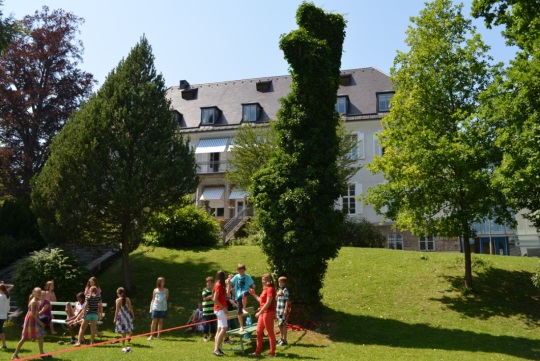 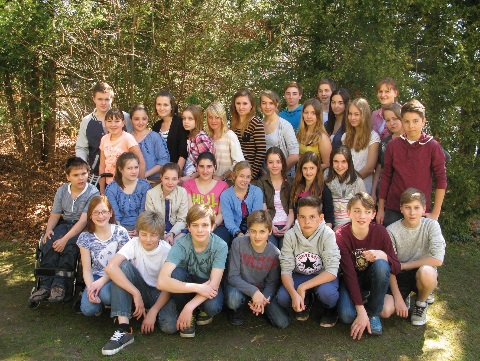 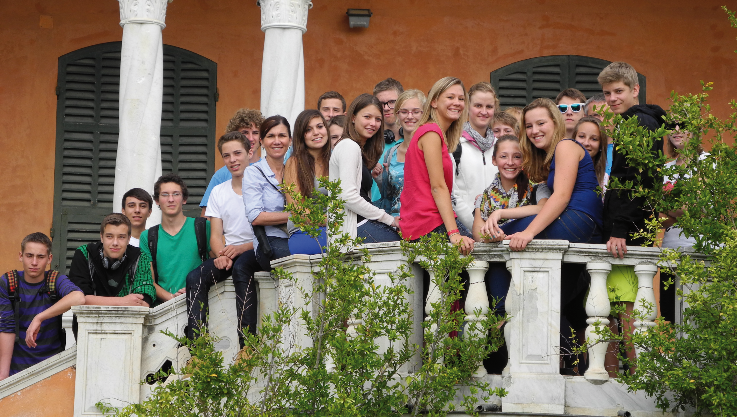 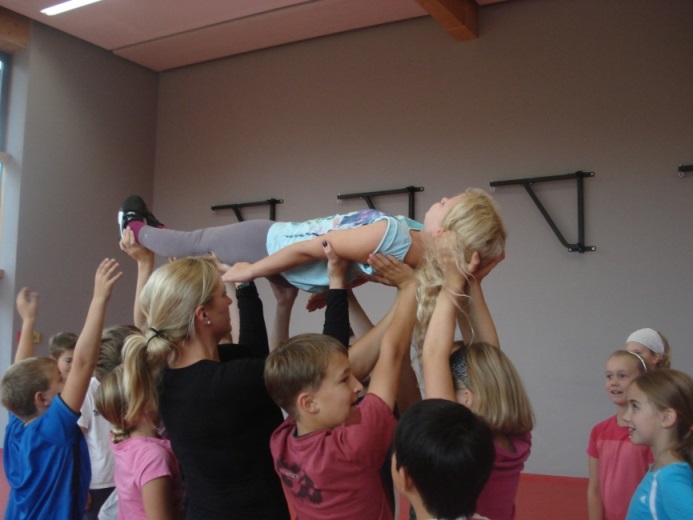 Benedictus-
Realschule
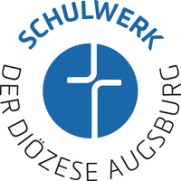 Unser Schulprofil

Die Benedictus-Realschule Tutzing erteilt ihren Unterricht auf der Grundlage eines christlichen Menschen- und Weltverständnisses.

Unterricht in einer ansprechenden und überschaubarenUmgebung einer engen Schulgemeinschaft

Erziehung zu selbstbestimmtem und verantwortungs-bewusstem Handeln

Enge und vertrauensvolle Zusammenarbeitzwischen Schule und  Elternhaus
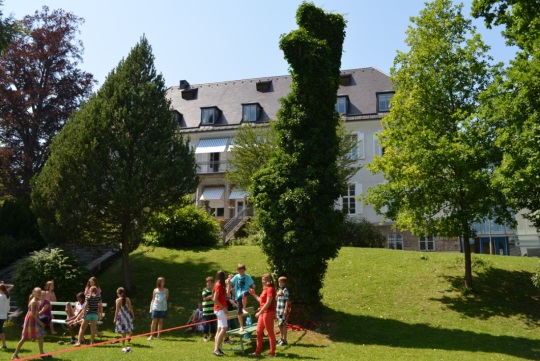 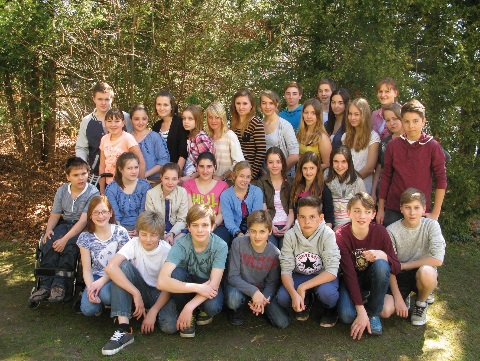 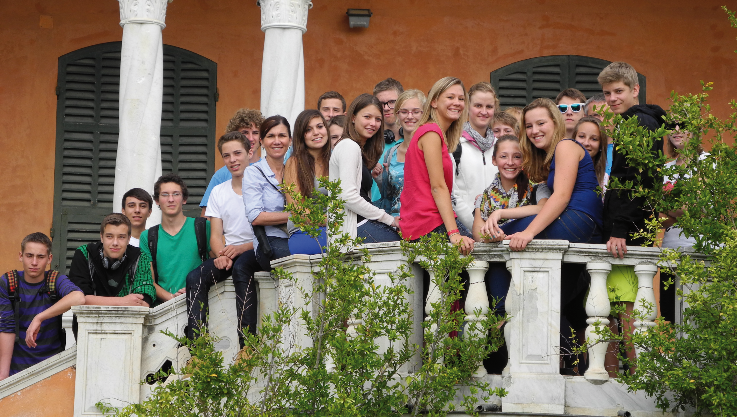 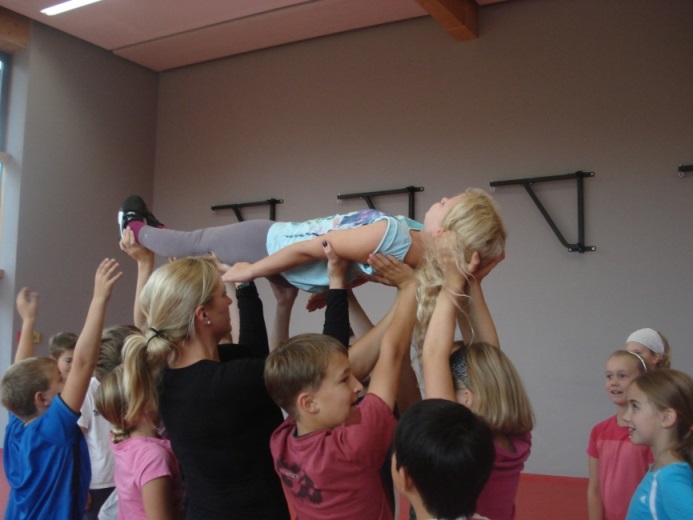 Benedictus-
Realschule
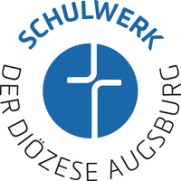 Differenzierungen an der Benedictus-Realschule


Differenzierung der 5. Klassen mit
	
 musischer, 
 sportlicher 
 kreativer Förderung
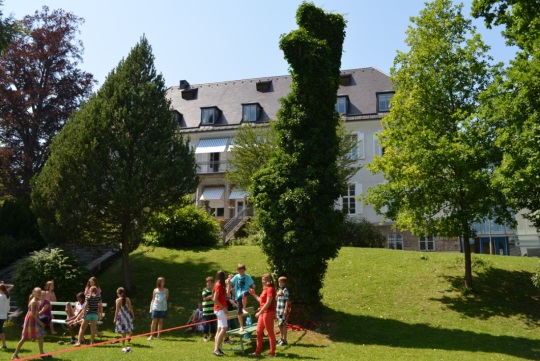 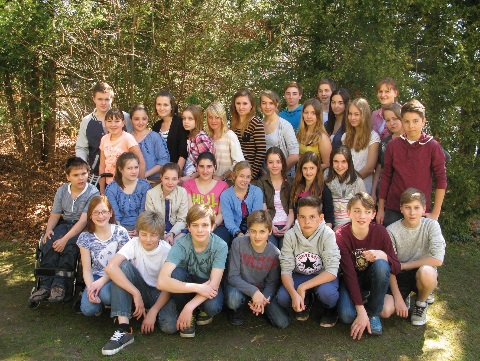 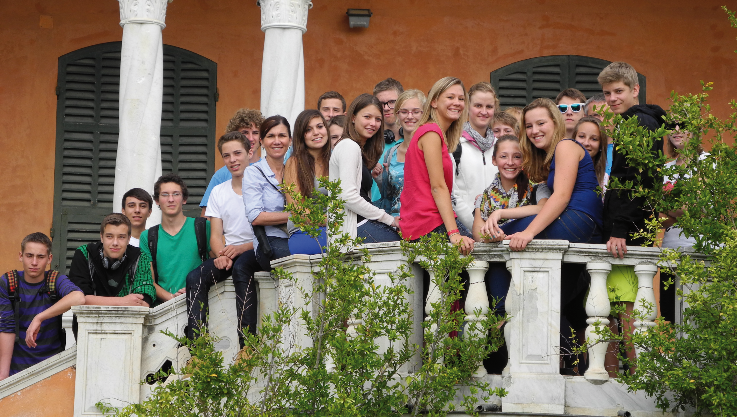 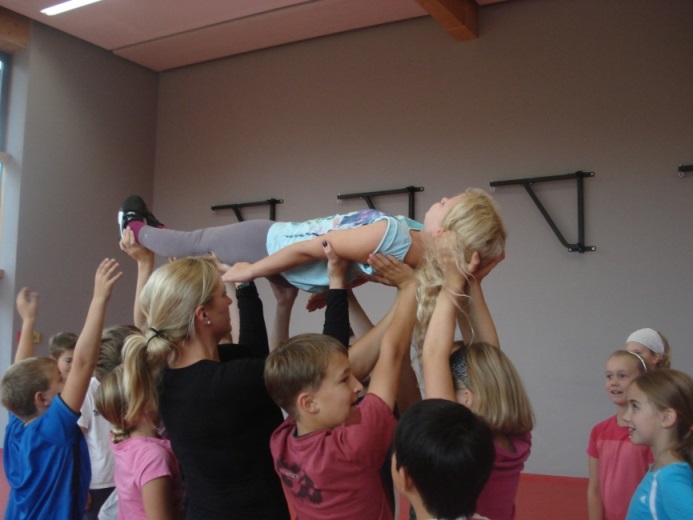 Benedictus-
Realschule
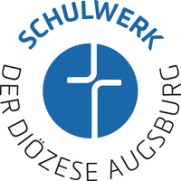 Unsere vielfältigen Angebote

Tutoren und Schulsanitäter
Kennenlerntag im Juli für die neuen 5. Klassen
Einführungswoche für die fünften Klassen
Lerncoaching 
Klassleiterstunden – Zeit für uns
Schüleraustausch und Klassenfahrten
Exkursionen, Sportwoche, Wintersporttag, Theater- , Konzertfahrten,
 Sportturniere, Compassion, Ökopassion, gesunde Pause
Berufspraktikum für die 9. Klassen
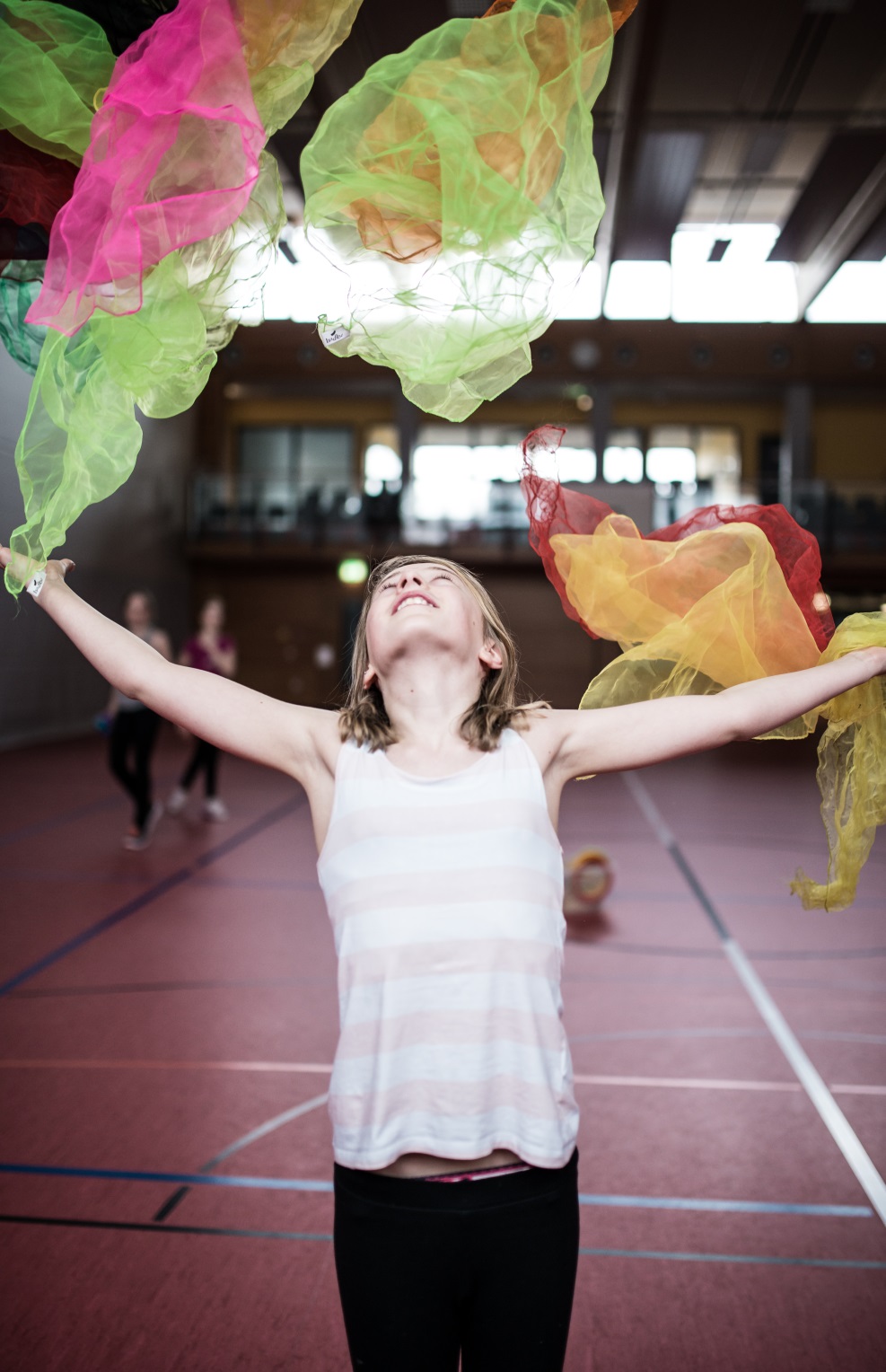 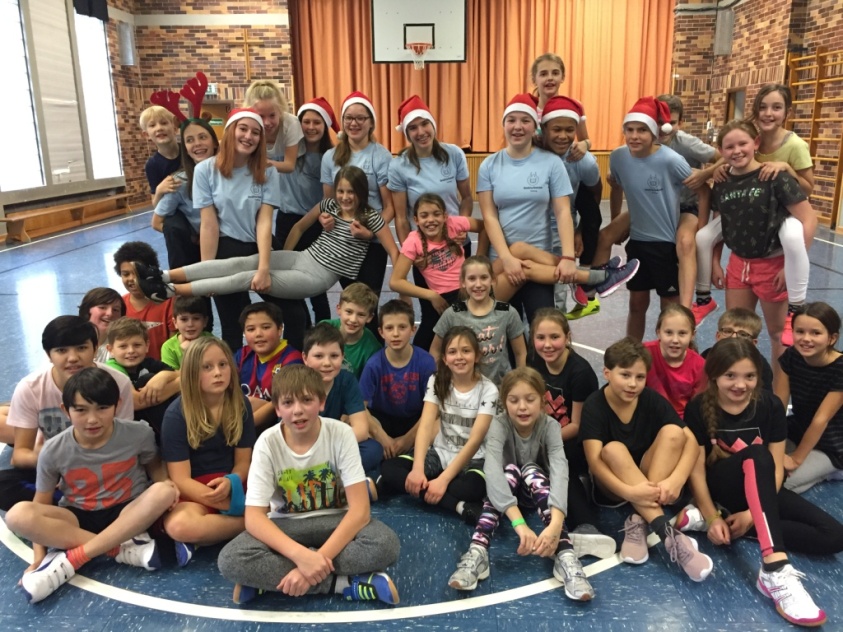 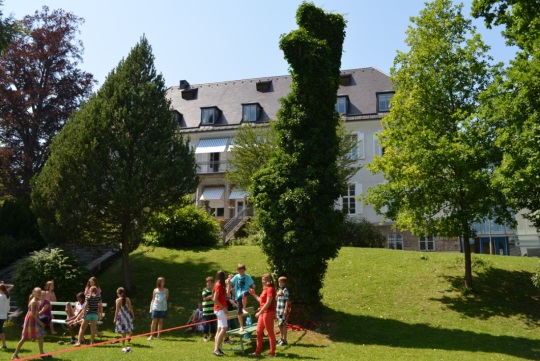 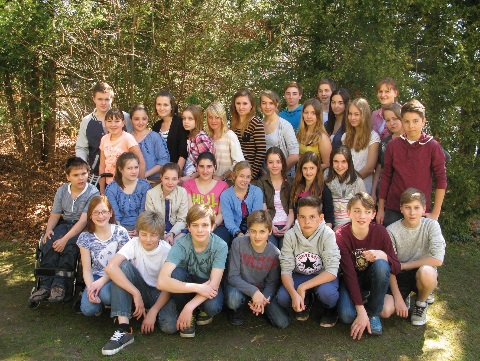 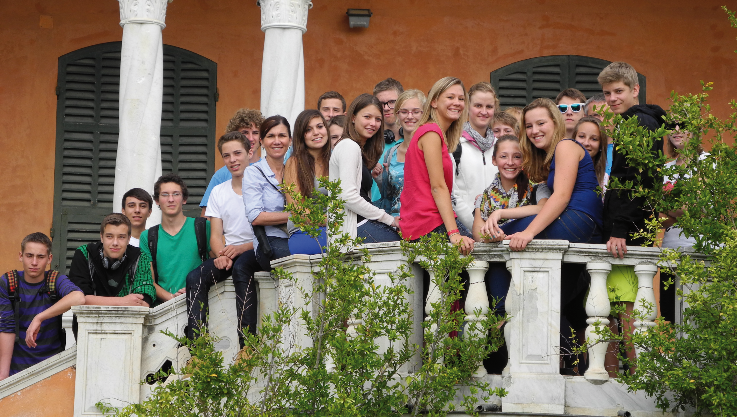 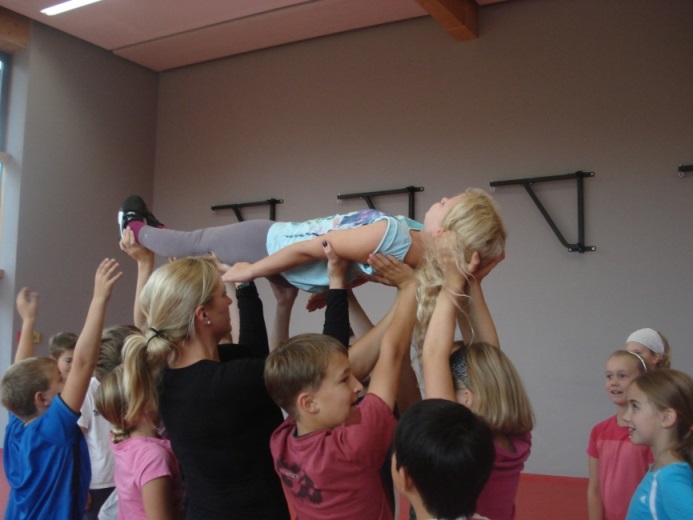 Benedictus-
Realschule
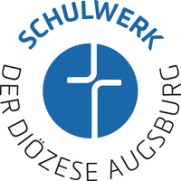 Wahlpflichtfächergruppen ab Jahrgangsstufe 7
-  Wahlpflichtfächergruppe I
     Mathematisch-naturwissenschaftlicher Schwerpunkt
-  Wahlpflichtfächergruppe II    Wirtschaftlicher Schwerpunkt
-  Wahlpflichtfächergruppe IIIa    Sprachlicher Schwerpunkt mit 2. Fremdsprache Französisch
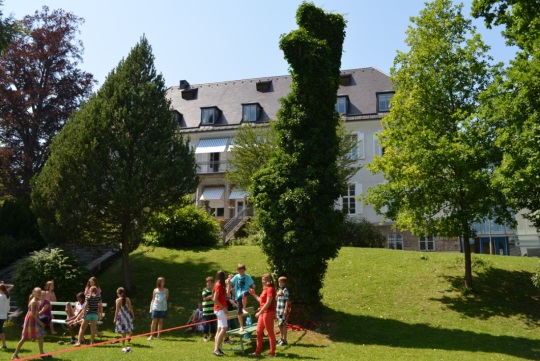 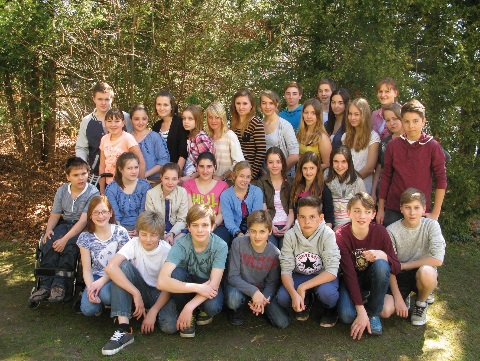 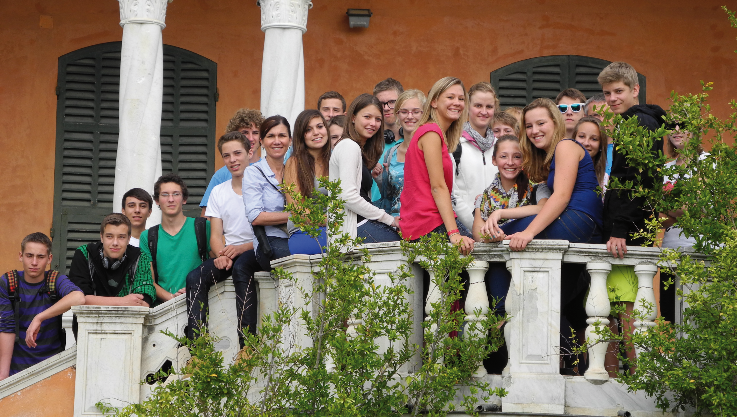 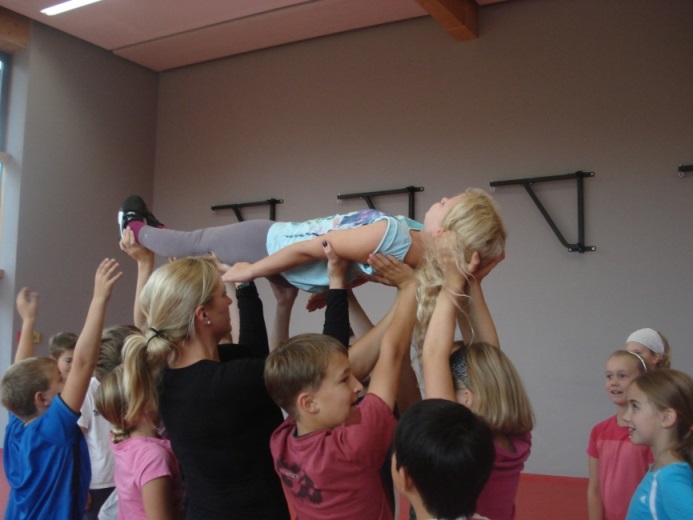 Benedictus-
Realschule
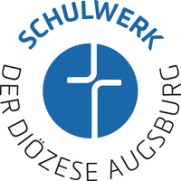 Realschule – was dann?
1. Spätere berufliche "Schwerpunkte":
Naturwissenschaftliche, technische und gewerblich technische Berufe in Industrie, Wirtschaft  und Handwerk
Berufe in der Verwaltung, im Handel, bei Banken und Versicherungen
Berufe mit vertieften Fremdsprachenkenntnissen, aber auch soziale und hauswirtschaftliche Berufe
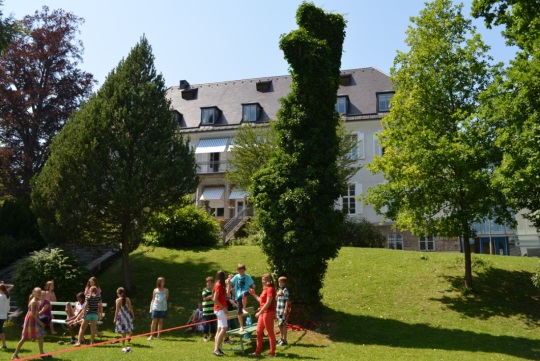 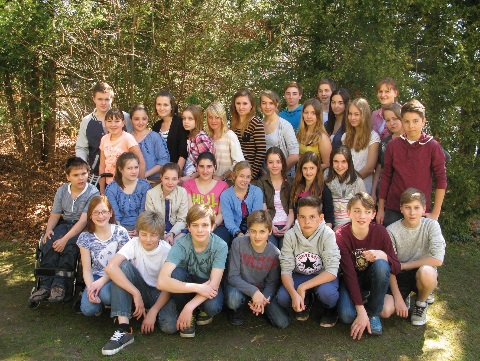 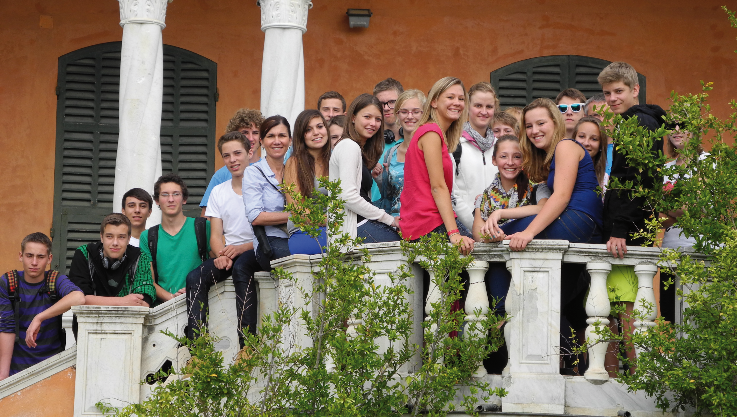 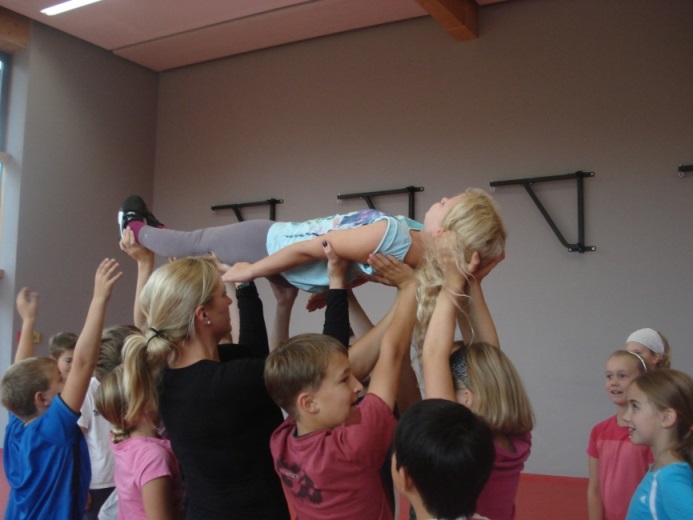 Benedictus-
Realschule
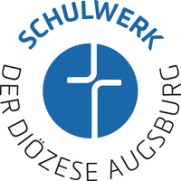 Realschule – was dann?
2. Schulische Weiterbildungsmöglichkeiten:
FOS  mit Fachhochschulreife  
bzw. FOS 13
(Hochschulreife mit 2. Fremdsprache)
Gymnasium
BOS  nach abgeschlossener Berufsausbildung
Fachschulen
Benedictus-Realschule 
des Schulwerks der Diözese Augsburg
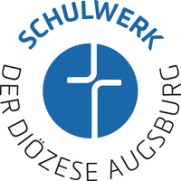 Vielen Dank für Ihre Aufmerksamkeit
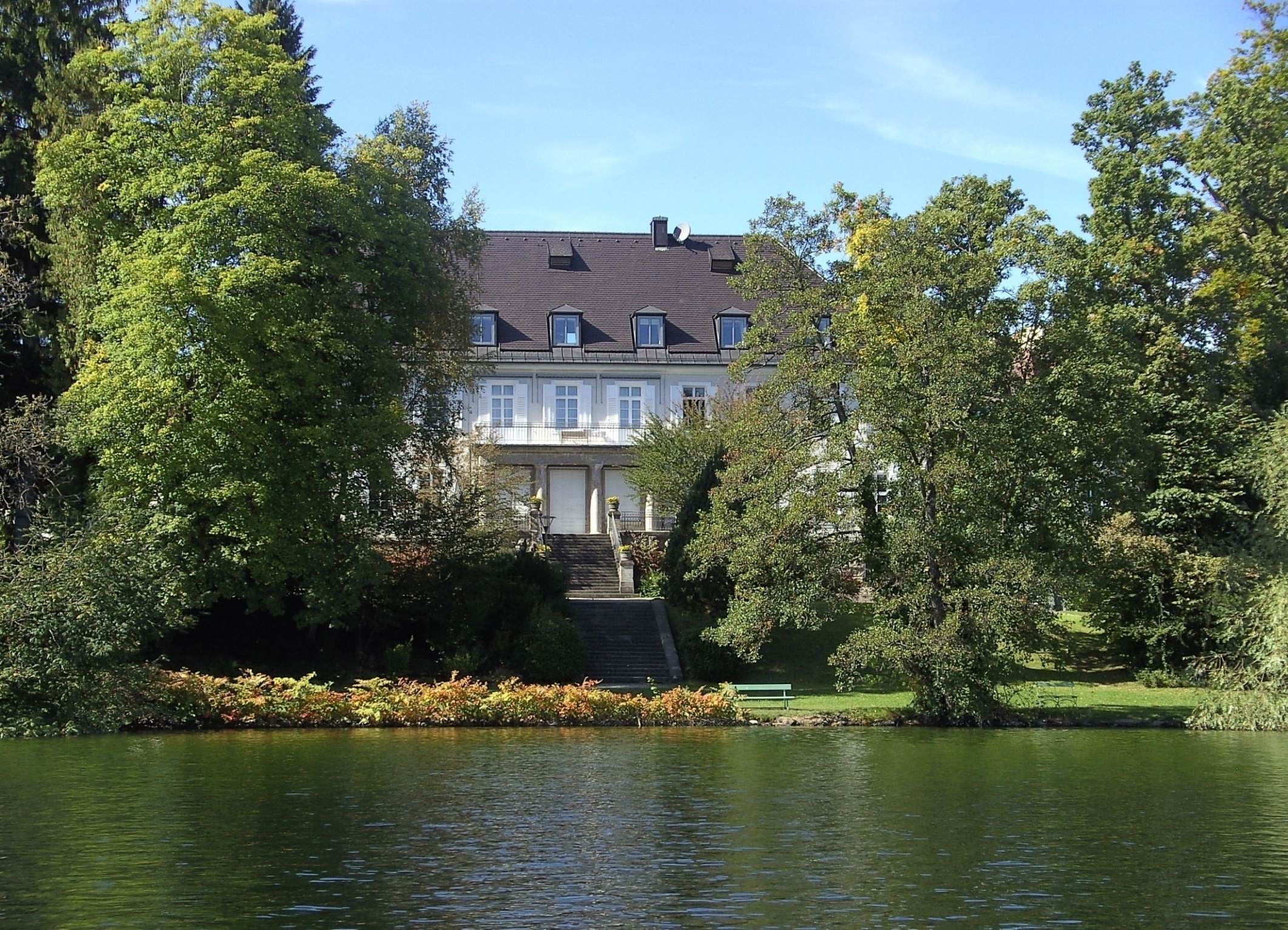 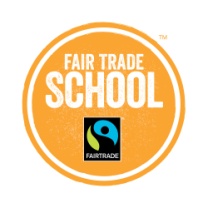 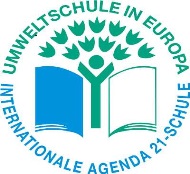 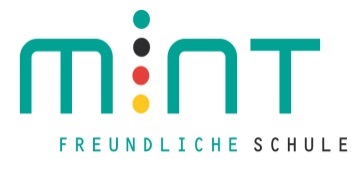 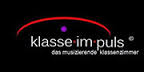